CHÀO MỪNG CÁC EM
ĐẾN VỚI BÀI HỌC HÔM NAY!
KHỞI ĐỘNG
Gấp hình trò chơi Đông – Tây – Nam – Bắc
+ B1: Gấp hai đường chéo của tờ giấy hình vuông để tạo nếp gấp, mở tờ giấy ra.
+ B2: Gấp 4 góc của tờ giấy vào tâm
+ B3: Lật mặt bên kia
+ B4: Tiếp tục gấp bốn góc vào tâm
+ B5: Đặt tờ giấy đã gấp nằm ngang, luồn ngón cái và ngón trỏ của hai tay vào bốn góc ở mặt dưới
+ B6: Chỉnh sửa các nếp gấp.
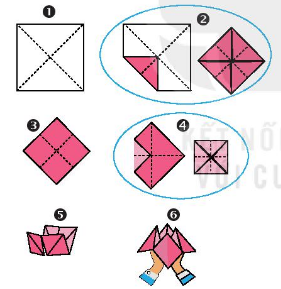 “
CHỦ ĐỀ F: GIẢI QUYẾT VẤN ĐỀ 
VỚI SỰ TRỢ GIÚP CỦA MÁY TÍNH
BÀI 15: THUẬT TOÁN (2 TIẾT)
“
NỘI DUNG BÀI HỌC
01
Thuật toán
02
Mô tả thuật toán
04
1. Thuật toán
a. Khái niệm thuật toán
HOẠT ĐỘNG NHÓM
ĐÁP ÁN
Câu 1: Nếu đảo thứ tự của bước 3 và bước 4 trong hướng dẫn trên thì em có gấp được 
hình trò chơi Đông - Tây - Nam - Bắc không? Tại sao?
Câu 2: Trước khi thực hiện theo hướng dẫn 
trên, em cần có gì? Sau khi thực hiện lần lượt sáu bước theo hướng dẫn, em nhận được kết quả gì?
Câu 1: Không. Khi đảo thứ tự của bước 3 và bước 4 trong hướng dẫn thì em sẽ không thể gấp được hình vì kết quả của bước trước đều ảnh hưởng đến bước sau.
04
05
Câu 2: Trước khi thực hiện theo hướng dẫn 
trên em cần có tờ giấy hình vuông. Sau khi 
thực hiện lần lượt theo 6 bước như hướng 
dẫn của phần khởi động, em sẽ có kết quả là 
hình gấp trò chơi Đông – Tây – Nam – Bắc.
06
Thuật toán là một dãy các chỉ dẫn rõ ràng, có trình tự sao cho khi thực 
hiện những chỉ dẫn này người ta giải quyết được những vấn đề hoặc 
nhiệm vụ đã cho.
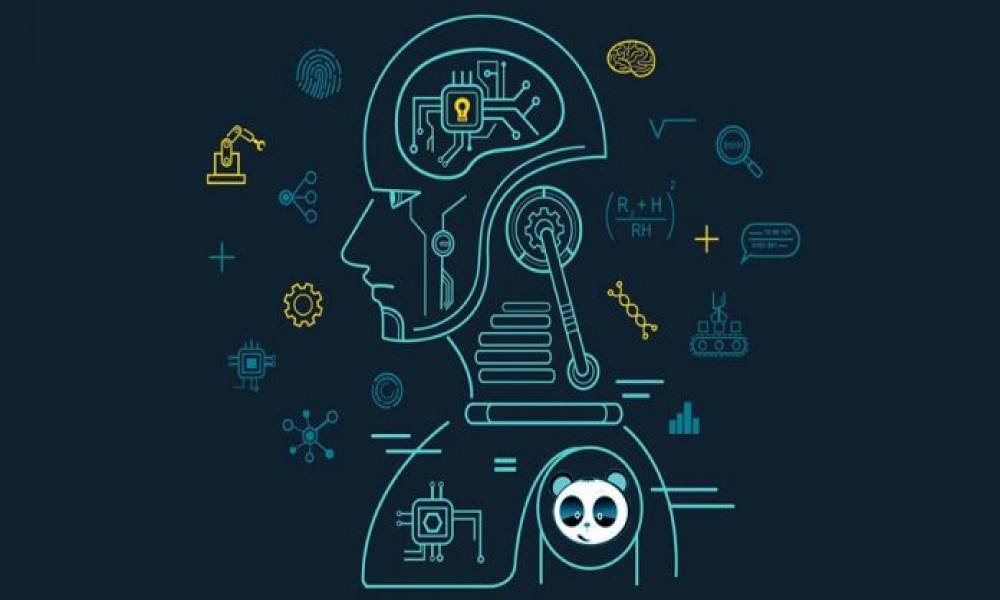 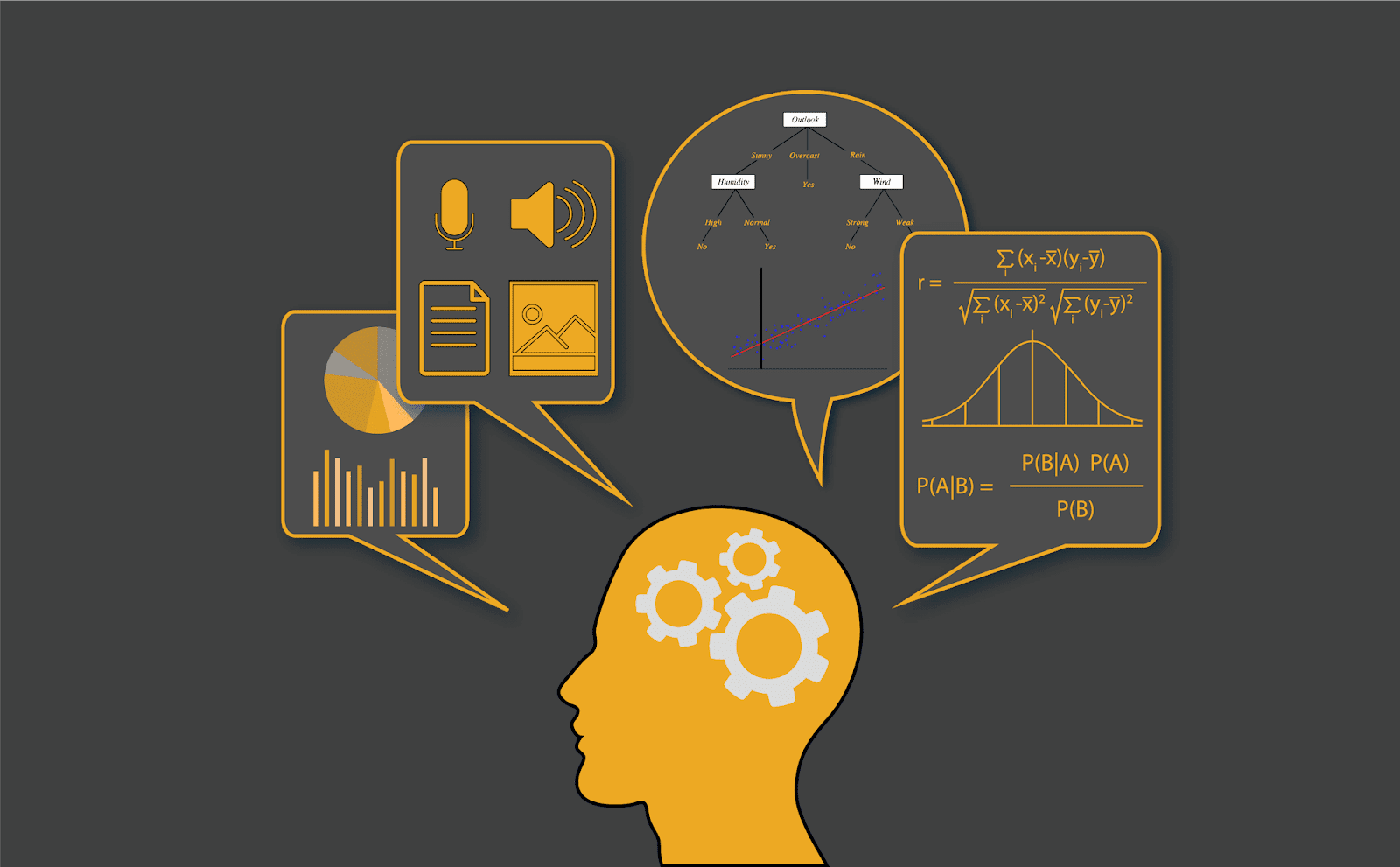 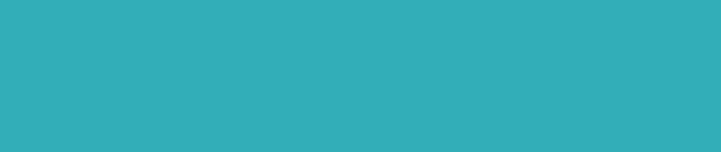 1. Thuật toán
b. Các thành phần cơ bản của thuật toán
Hoạt động cặp đôi
Đáp án
Câu 1: Trong thuật toán gấp hình trò 
chơi Đông - Tây - Nam - Bắc theo em 
tờ giấy hình vuông được gọi là dữ liệu
gì? Hình gấp trò chơi Đông - Tây - Nam - Bắc được gọi là dữ liệu gì?
Câu 2: Từ đó em hãy cho biết các 
thành phần cơ bản của thuật toán?
Câu 1: Trong thuật toán trò chơi Đông – Tây – Nam – Bắc, tờ giấy hình vuông 
được gọi là dữ liệu đầu vào ( Input). 
Hình gấp trò chơi Đông – Tây – Nam – Bắc được gọi là dữ liệu đầu ra ( Output).
Câu 2: Các thành phần cơ bản của 1 
thuật toán là: Các thông tin đầu vào
(Input) và các thông tin đầu ra (Output)
Kết luận
1. Khái niệm: Thuật toán là một dãy các chỉ dẫn rõ ràng, 
có trình tự sao cho khi thực hiện những chỉ dẫn này người ta giải quyết được những vấn đề hoặc nhiệm vụ đã cho.
2. Các thành phần cơ bản của thuật toán
Bài tập trắc nghiệm
Câu 1: Thuật toán là gì?
A. Một dãy các cách giải quyết một nhiệm vụ.
B. Một dãy các kết quả  nhận được khi giải quyết một nhiệm vụ
C. Một dãy các chỉ dẫn rõ ràng, có trình tự sao cho khi thực hiện những chỉ dẫn 
này người ta giải quyết được vấn đề hoặc nhiệm vụ đã cho.
D. Một dãy các dữ liệu đầu vào để giải quyết một nhiệm vụ.
Easy to change colors, photos and Text. You can simply impress your audience and add a unique zing and appeal to your Presentations.
Câu 2: Em hãy chọn các câu đúng?
A. Thuật toán có đầu ra là kết quả nhận được sau khi thực hiện các bước của thuật toán.
B. Thuật toán có đầu vào là các dữ liệu ban đầu.
C. Thuật toán có đầu vào là kết quả nhận được sau khi thực hiện các bước của thuật toán
D. Thuật toán có đầu ra là các dữ liệu ban đầu.
2. Mô tả thuật toán
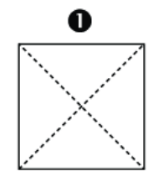 Thuật toán - Cách gấp trò chơi Đông - Tây - Nam - Bắc
Bước 1: Gấp hai đường chéo của tờ giấy hình vuông để tạo nếp gấp, mở tờ giấy ra.
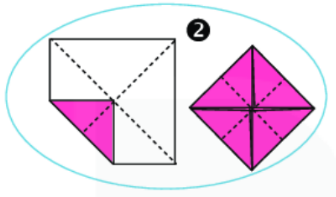 Your Text Here
Bước 2: Gấp bốn góc của tờ giấy vào tâm.
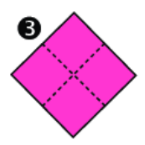 Bước 3: Lật mặt bên kia.
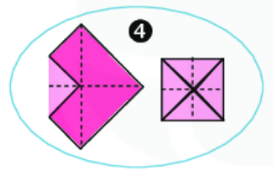 Bước 4: Tiếp tục gấp bốn góc vào tâm.
Bước 5: Đặt tờ giấy đã gấp nằm ngang, luồn ngón cái và ngón trỏ của hai tay vàở bốn góc ở mặt dưới.
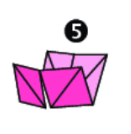 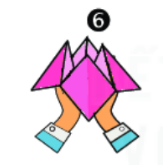 Bước 6: Chỉnh sửa các nếp gấp.
Hoạt động nhóm
Câu 1: Ngoài cách trình bày thuật toán bằng ngôn ngữ tự nhiên trên, em còn biết cách nào khác không? Cách đó có hiệu quả không? Vì sao?
Câu 2: Em hãy mô tả lại cách gấp hình trò 
chơi Đông – Tây – Nam – Bắc theo cách đó?
Câu 1: Người ta dùng sơ đồ tư duy, sơ đồ khối…để trình bày thuật toán. Đặc biệt việc sử dụng sơ đồ khối để mô tả thuật toán vì nó tuân theo một tiêu chuẩn quốc tế nên con người dù bất kể quốc gia nào cũng có thể hiểu.
Câu 2: Sơ đồ khối mô tả cách gấp hình trò chơi Đông – Tây – Nam – Bắc
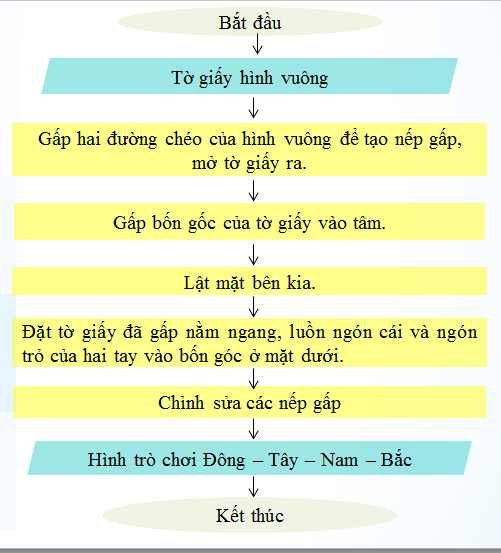 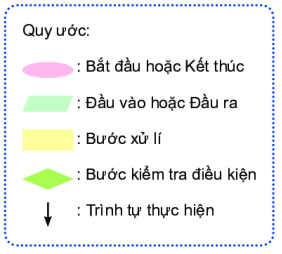 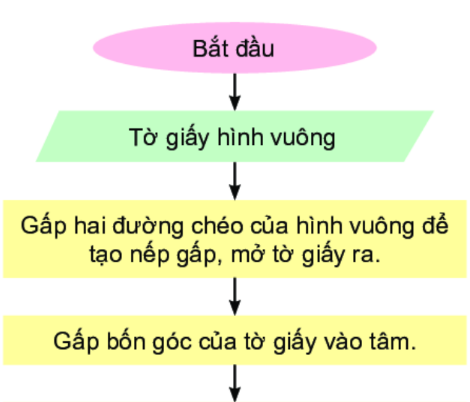 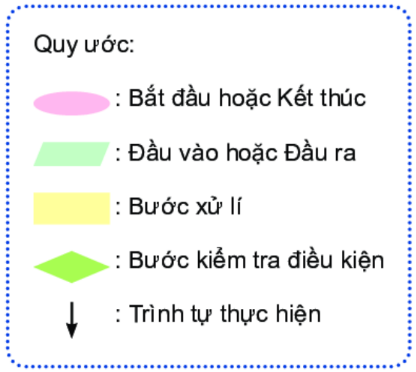 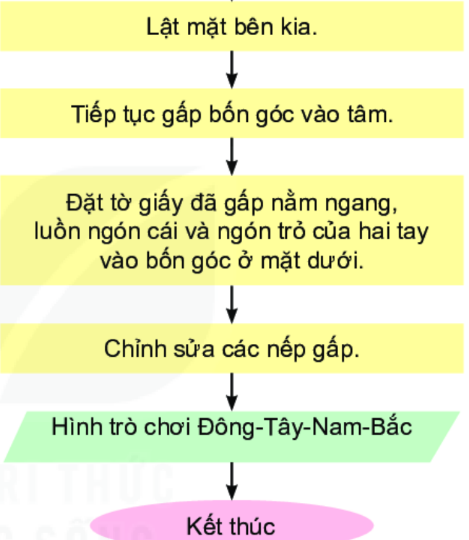 Theo em có mấy cách để mô tả một thuật toán?
Sơ đồ khối của thuật toán 
là gì?
2. Mô tả thuật toán
Có hai cách để mô tả thuật toán là liệt 
kê các bước bằng ngôn ngữ tự nhiên và 
sử dụng sơ đồ khối. 
Sơ đồ khối của thuật toán là một sơ đồ 
gồm các hình mô tả các bước và đường 
có mũi tên để chỉ hướng thực hiện
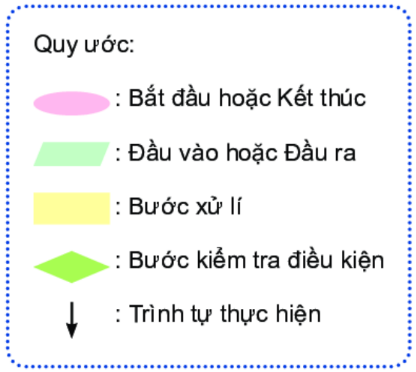 THẢO LUẬN CẶP ĐÔI
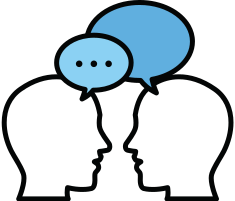 Câu 1: Câu nào sau đây sai khi nói về vai trò của mũi 
tên trong sơ đồ khối của thuật toán?
A. Hướng mũi tên cho thấy hướng đi trong sơ đồ khối.
B. Mũi tên được sử dụng để chỉ hướng thực hiện tiếp theo.
C. Mũi tên được sử dụng chỉ để kết nối các hình khối trong sơ đồ.
Câu 2: Em hãy ghép mỗi mục ở cột phải với một mục phù hợp ở cột trái khi nói về sơ đồ khối của thuật toán.
Hình
Ý nghĩa
1)
a) Bắt đầu hoặc Kết thúc
2)
b) Chỉ hướng thực hiện tiếp theo
3)
c) Đầu vào hoặc Đầu ra
4)
d) Bước xử lí
LUYỆN TẬP
Câu 1. Em hãy tìm đầu vào, đầu ra của thuật toán tìm ước chung lớn nhất của 2 số tự nhiên a và b.
Đáp án:
Đầu vào: hai số tự nhiên a và b.
Đầu ra: ước chung lớn nhất của hai số tự nhiên a và b.
Câu 2: Em hãy quan sát sơ đồ khối Hình 6.3 và cho biết sơ đồ khối mô tả thuật 
toán gì? Xác định đầu vào và đầu ra của thuật toán.
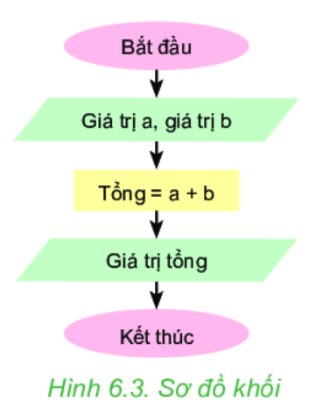 ĐÁP ÁN:
+ Sơ đồ khối mô tả thuật toán tính tổng hai số a và b 
+ Đầu vào: cho hai số a, b
+ Đầu ra: tính tổng hai số a và b
Câu 3: Em hãy sắp xếp các phần được đánh số trong các hình sau để được thuật toán tính trung bình cộng của 2 số a và b.
Giá trị a, giá trị b
Bắt đầu
Tổng             a + b
3
2
1
Giá trị trung bình cộng của a và b
Kết thúc
Trung bình cộng       Tổng : 2
6
5
4
Đáp án:
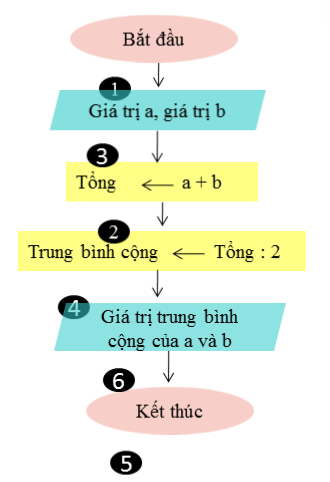 Câu 4: Lợi thế của việc sử dụng sơ đồ khối so với ngôn ngữ tự nhiên để mô tả thuật toán là gì?
Sơ đồ khối tuân theo một tiêu chuẩn quốc tế nên con người dù ở bất kể quốc gia nào cũng có thể hiểu
A
B
Sơ đồ khối dễ vẽ
C
Sơ đồ khối dễ thay đổi
D
Vẽ sơ đồ khối không ton thời gian
VẬN DỤNG
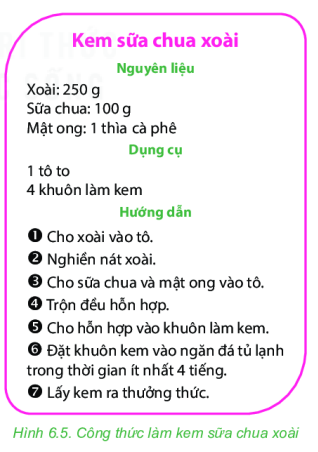 Bạn An đã sửa công thức làm kem sữa chua dưa hấu thành công thức làm kem sữa chua xoài như hình 6.5.
a. Phần hướng dẫn làm kem sữa chua 
xoài gồm 7 bước là 1 thuật toán. Em hãy xác định đầu vào và đầu ra của thuật 
toán làm kem sữa chua xoài.
b. Em hãy dùng sơ đồ khối để thể hiện 
thuật toán đó
Bắt đầu
ĐÁP ÁN:
a. Đầu vào: xoài, sữa chua, mật ong
    Đầu ra: kem sữa chua xoài
b. Sơ đồ khối của thuật toán:
Lấy 250g xoài, 100g sữa chua,1 thìa cà phê mật ong
Cho xoài vào tô
Nghiền nát xoài
Cho sữa chua và mật ong vào tô
Trộn đều hỗn hợp
Trộn hỗn hợp vào khuôn làm kem
Đặt khuôn vào ngăn đá tủ lạnh ít nhất 4 tiếng
Kem sữa chua xoài
Kết thúc
HƯỚNG DẪN VỀ NHÀ
1
2
3
Xem lại nội dung bài học
Hoàn thành bài tập sgk và sbt
Xem trước nội dung bài 16
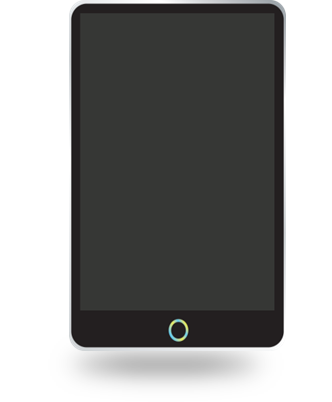 CẢM ƠN CÁC EM ĐÃ LẮNG NGHE!